Рефератна тему«Репликация ДНК.Её механизмы»
Актуальность
Клетки копируют зашифрованную информацию в ДНК для синтеза белков и передачи ее следующему поколению. Таким образом, можно объяснить сегодня происхождение первых клеток. Я думаю, что именно этот процесс лежит в начале зарождения жизни. С появлением репликации возникла возможность делать генетические копии протоклеток. Так и зародились первые клетки на Земле.
Цели
Изучить механизм репликации ДНК в клетках прокариот и эукариот;
 Связать процесс репликации ДНК с появлением первой жизни.
Задачи
Изучить историю открытия репликации и её механизма;
Изучить механизм репликации ДНК эукариот и прокариот;
Найти связь этого процесса с процессом появления клетки на земле.
Проблема
Ученые сотни лет изучают процесс деления клеток, но и по сей день человечество не имеет полного представления об этой процедуре.
Структура реферата
Введение
1 глава
История открытия	
Механизмы процесса репликации у эукариот
2 глава
Принципы репликации ДНК
Ферменты
Репликация у прокариотов
3 глава
История воссоздания процесса репликации в протоклетках
Заключение
Краткая
историческая справка
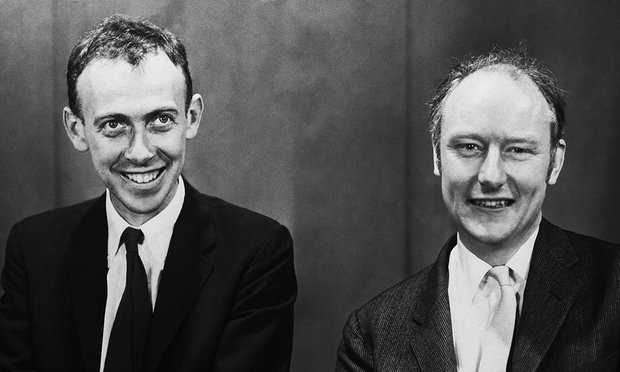 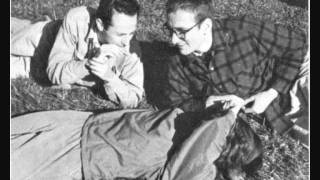 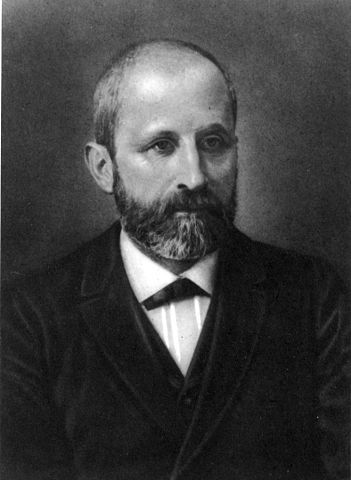 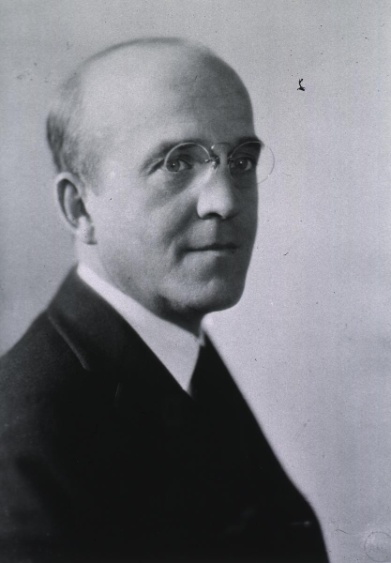 Джеймс Уотсон и Френсис Крик
Метью Мезельсон и Франкин Сталь
Фридрих Мишер
Освальд Эвери
Репликация у эукариот
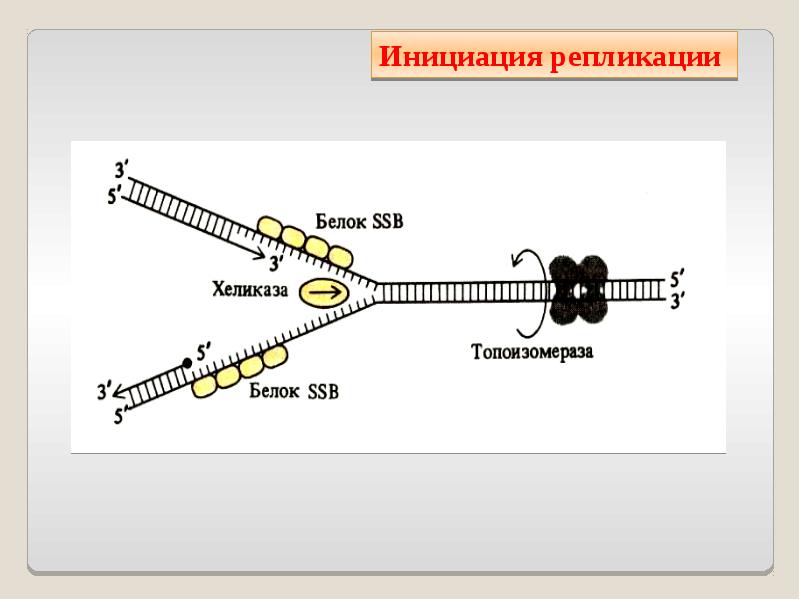 Этапы процесса репликации:
 Инициация репликации;
 Элонгация репликации;
 Терминация репликации.
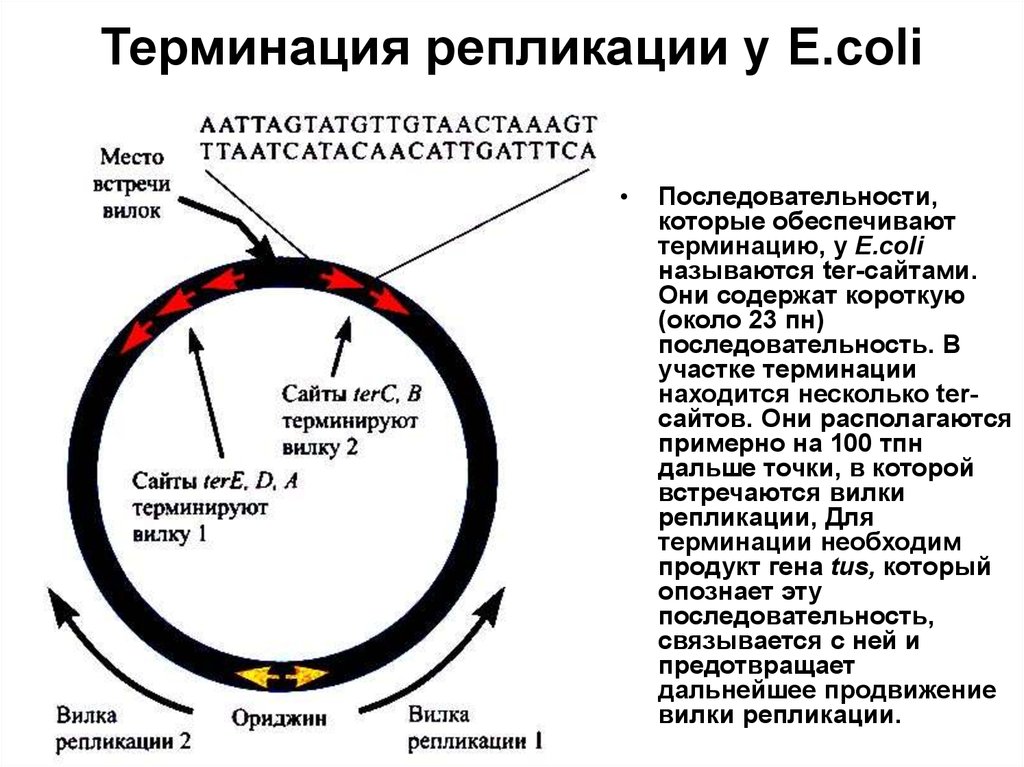 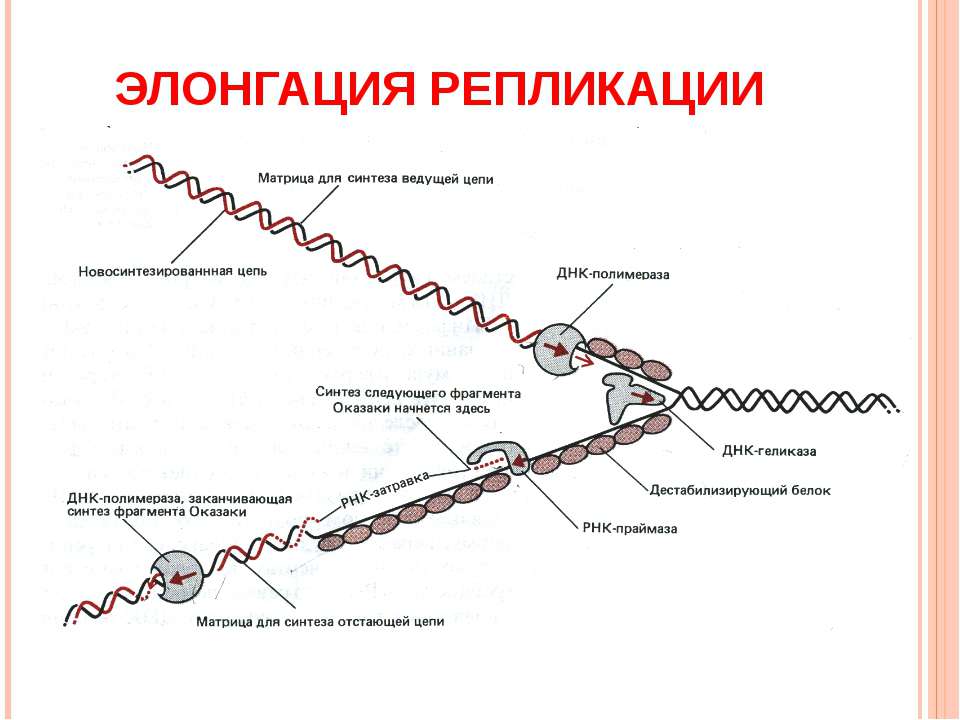 Инициация
Терминация
Элонгация
Репликация у прокариот
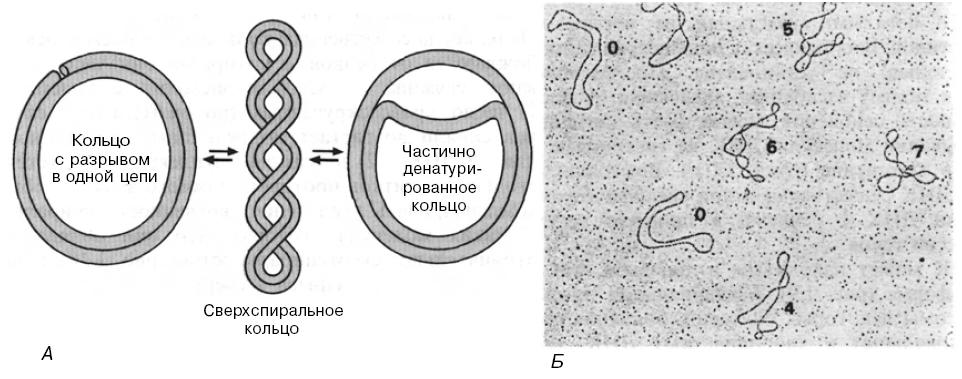 В определенной точке образуется две репликативные вилки, которые расходятся в разные стороны друг от друга, синтезирую дочернюю нить. Когда две репликативной вилки снова встречаются, получаются два полностью синтезированных дочерних кольца.
Различия
между репликацией у
прокариот и эукариот
Воссозданиепроцесса репликациив протоклетках
Что такое протоклетка?
 Проблемы, с которыми столкнулись ученые при воссоздании процесса репликации в протоклетках;
 Пути их решения.
Заключение
Ученым уже удалось воссоздать настоящую протоклетку. Они создали подходящие условия для бесферментного процесса репликации, то есть ученные создали те же вещества и ту же среду, как и было миллиарды лет тому назад. По сути, они повторили процесс зарождения жизни еще раз. К тому же ученые доказали, что все эти условия, которые они создали на «макете» репликации в протоклетке, были возможны и тогда.
Литература
Учебник по биологии 9 класса А.В.Теремов, Р.А.Петросова, А.И.Никишов
 «Биология для поступающих в вузы» А.В.Пименов, И.Н.Пименова
 «Гены и геномы» Сингер М., Берг П.
 Учебник по биологии Д. Тейлор, Н. Грин, У. Стаут
 «Введение в клеточную биологию. Общая цитология» Ченцов Ю.С.
 «биохимия» учебник для вузов, под ред. Е.С. Северина, 2003
 Учебник по профильной биологии 10 класса П.М. Бородин, Л.В. Высоцкая